ЗВУЦИ
Што е звук ?
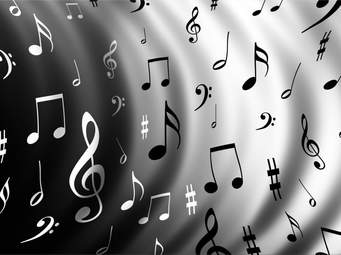 СЕ  ОНА  ШТО ГО СЛУШАМЕ СО НАШИТЕ  УШИ СЕ ВИКА ЗВУК
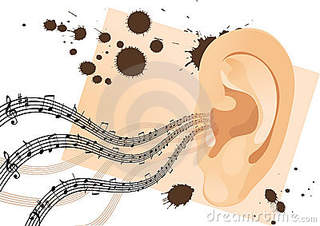 ЗВУЦИТЕ МОЖАТ ДА БИДАТ:
ПРИРОДНИ
ВЕШТАЧКИ
ПРИЈАТНИ
НЕПРИЈАТНИ
ПРИРОДНИ ЗВУЦИ – ЗВУЦИ ОД     ПРИРОДАТА
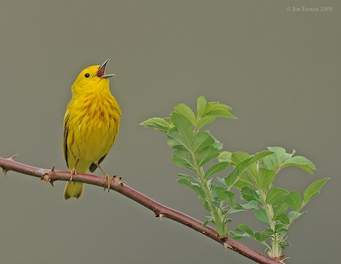 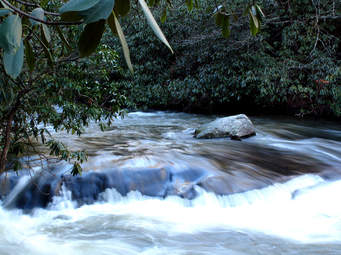 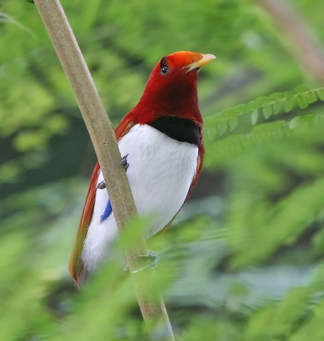 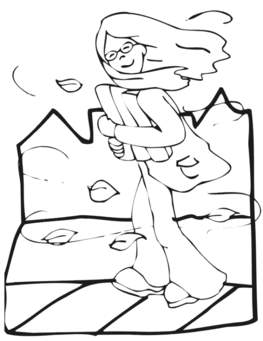 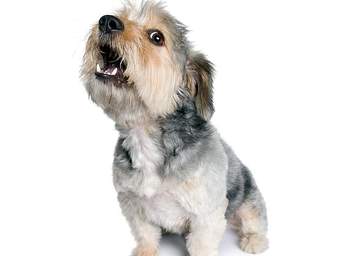 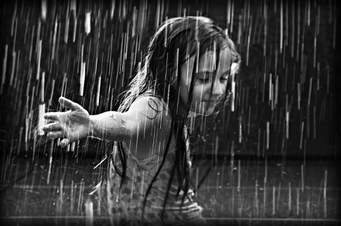 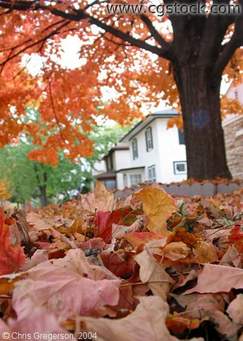 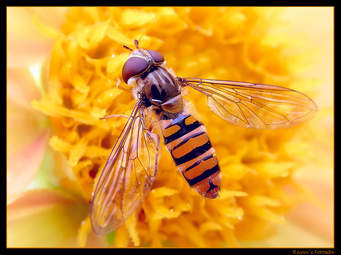 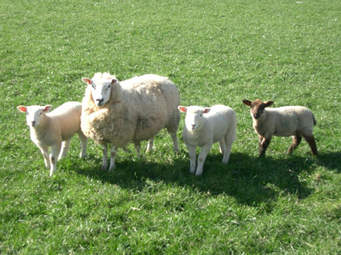 ВЕШТАЧКИ ЗВУЦИ
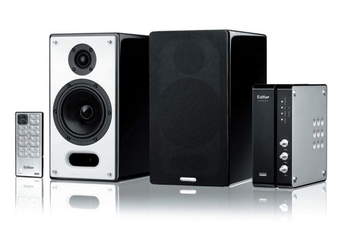 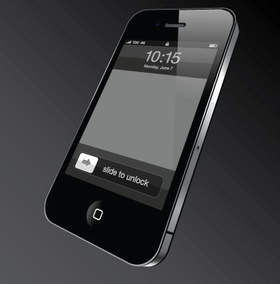 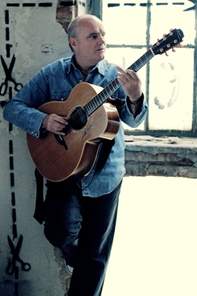 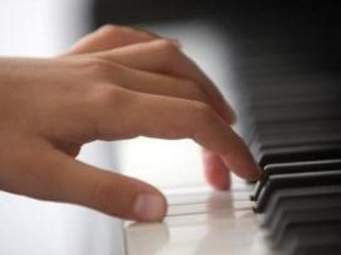 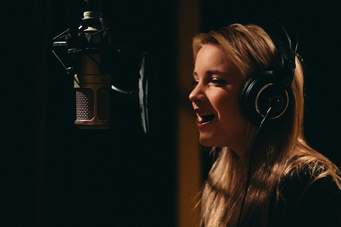 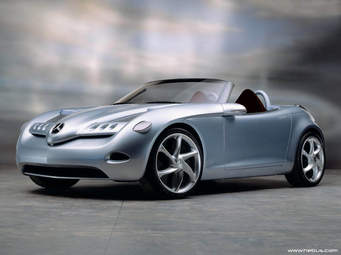 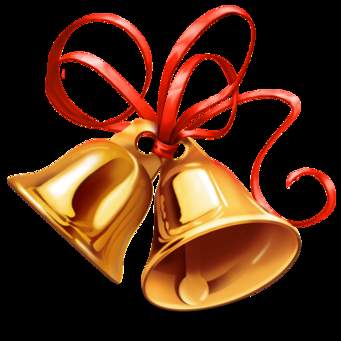 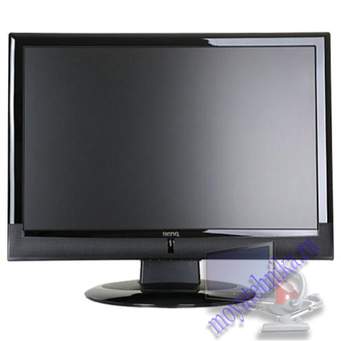 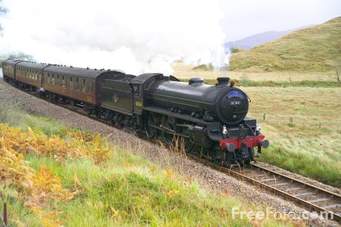 ПРИЈАТНИ ЗВУЦИ
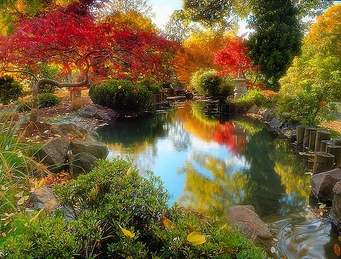 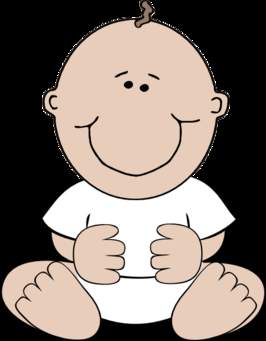 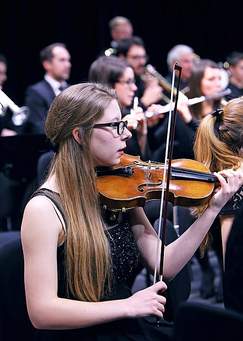 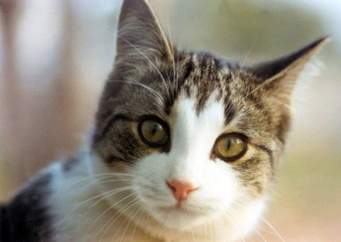 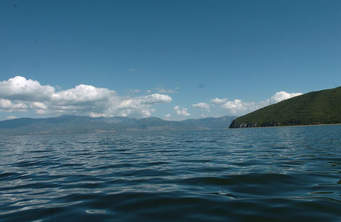 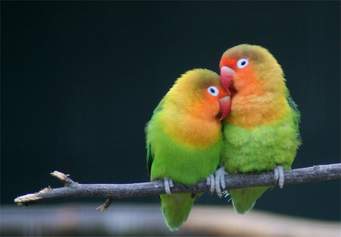 НЕПРИЈАТНИ ЗВУЦИ
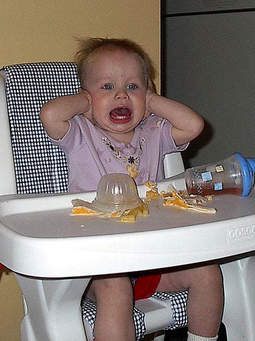 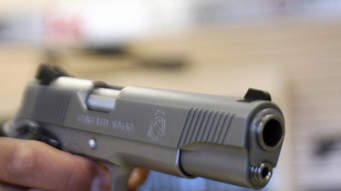 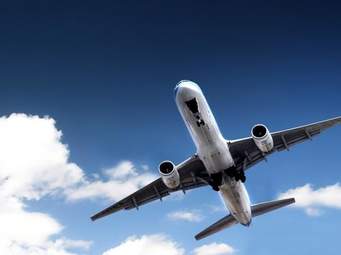 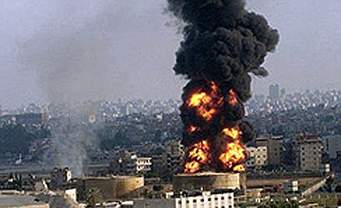 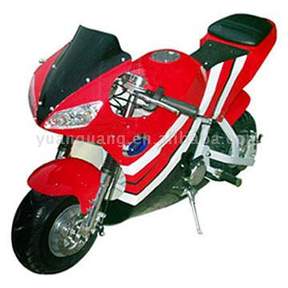 Одделенски наставник :
ТАТЈАНА ПЕТРОВСКА –ПРВО ОДДЕЛЕНИЕ 
ОУ ,, ДАМЕ ГРУЕВ” -БИТОЛА